Blockchain, to nie sú iba virtuálne peniaze. Aké možnosti prináša v ére digitalizácie?
Martin Mrva
[Speaker Notes: mystical Satoshi Nakamoto late 2008 spomenut]
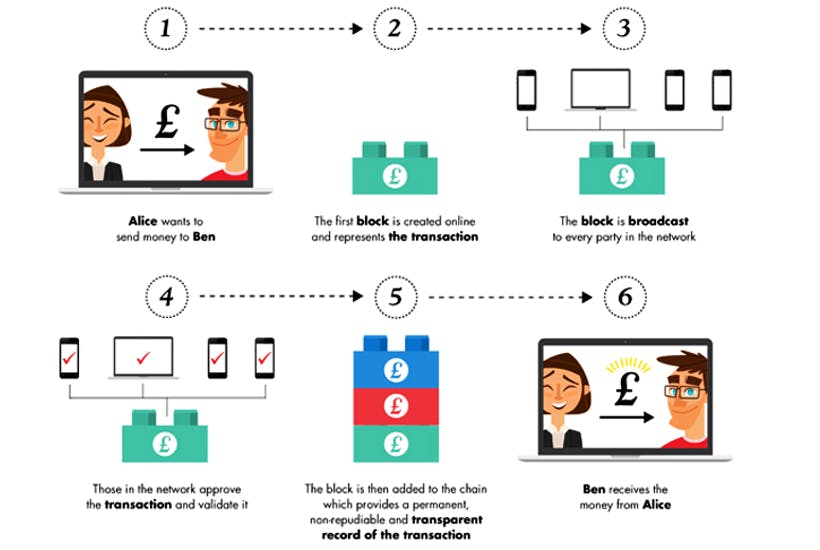 Ako to funguje.
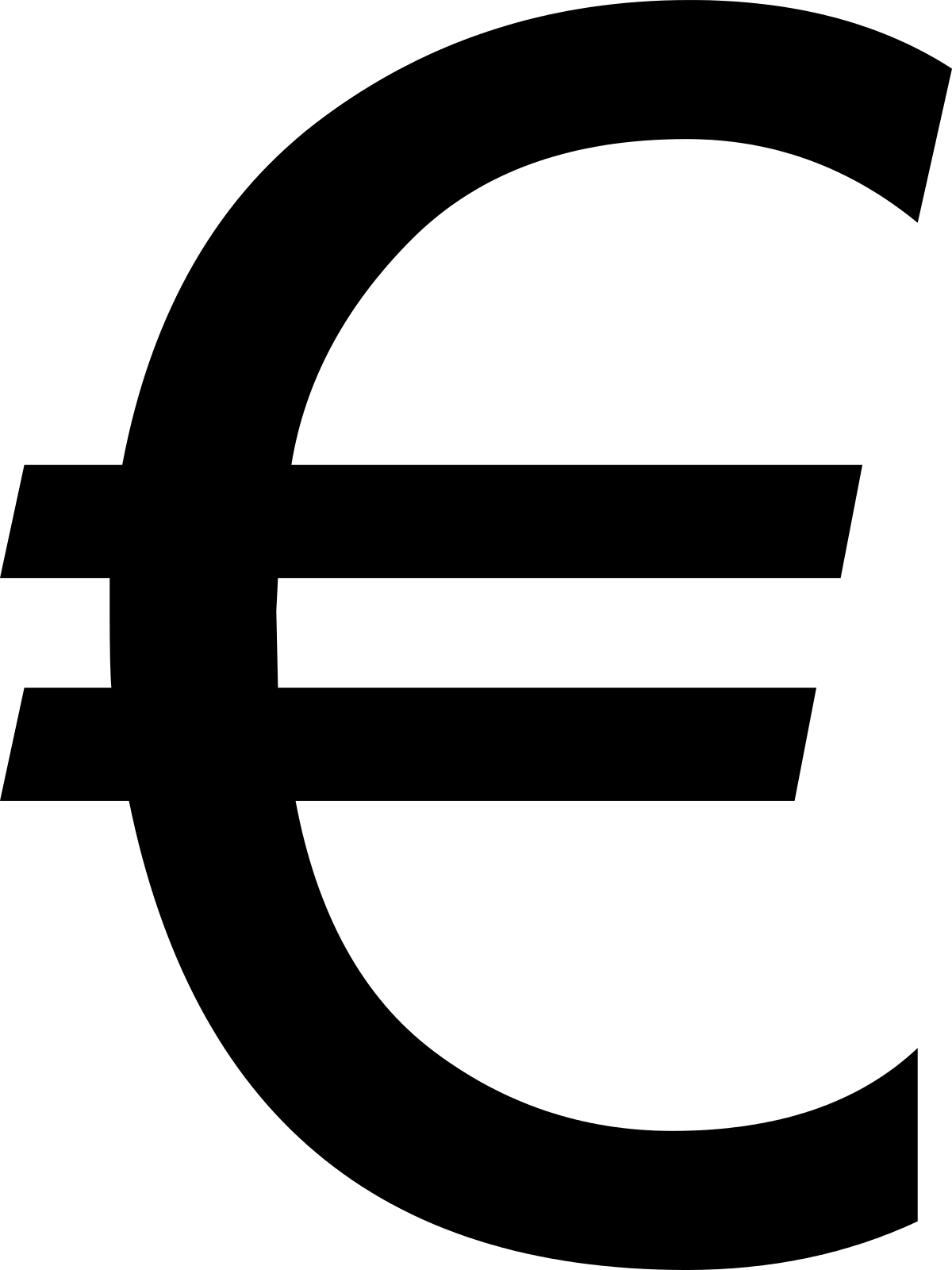 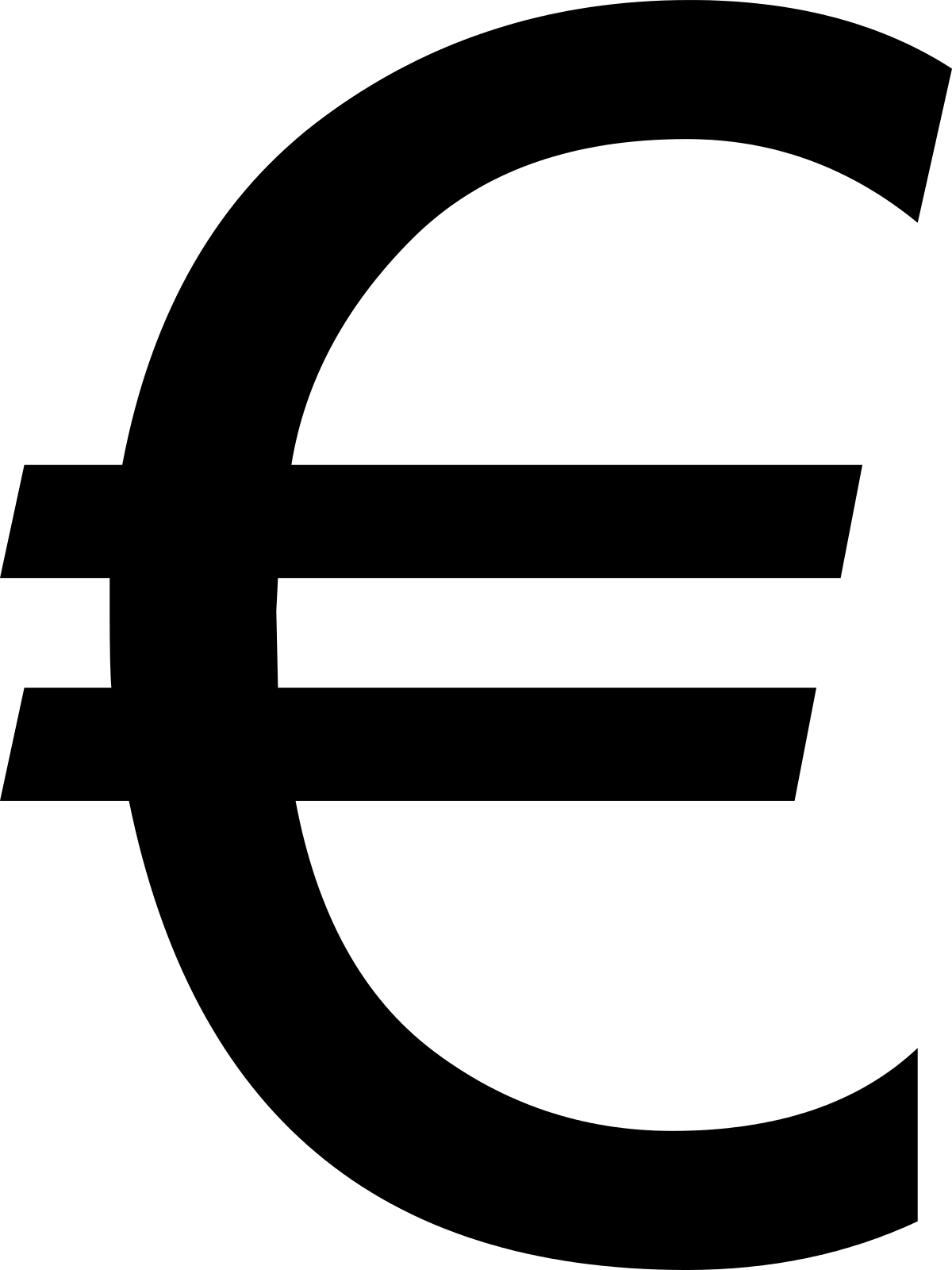 Source: Spectator.co.uk
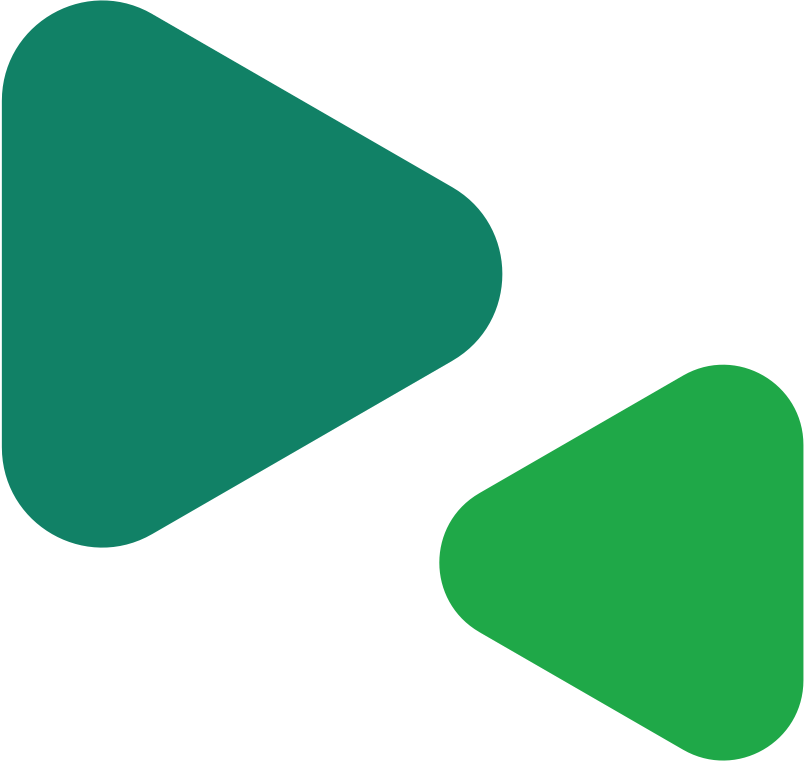 [Speaker Notes: Alice wants to send money to Ben
More transactions are gathered into one block
Block is created and broadcasted to the network 
Network validates transaction (describe mining and consensus mechanism)
Block is added to the chain 
Ben receives money

Double spending, decentralization, economic incentives to good behaviour, Tokenization of everything, transaction speed]
Transparentný 
Decentralizovaný
Nemeniteľný 
Eliminuje sprostredkovateľov 
Bezpečný
Blockchain:
“THE TRUST MACHINE”.
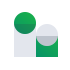 The Economist (2015)
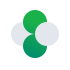 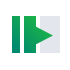 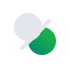 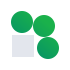 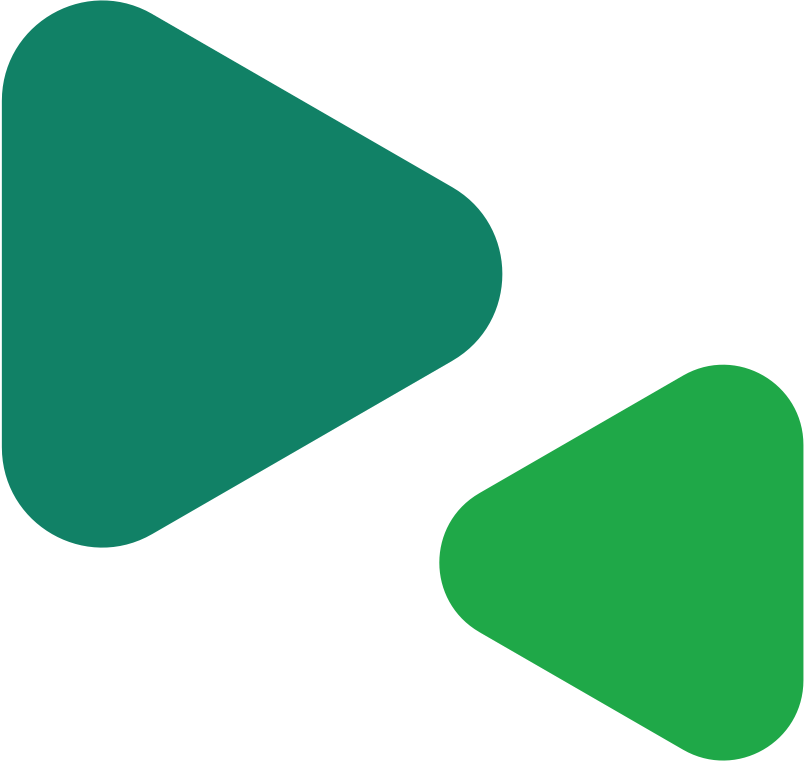 [Speaker Notes: Transparentný -  Blockchain is a Public List of Transactions’ Data
Decentralizovaný - Disruption of Middlemen
Nemeniteľný - Irreversible History of Transactions
Eliminuje sprostredkovateľov - Elimination of 3rd Party Costs
Bezpečný – Zatiaľ nehacknutý

Prechod na dalsi slide: Pre tieto vlastnosti sme sa uz pomerne skoro zacali zaoberat blockchainom aj my v DECENTE]
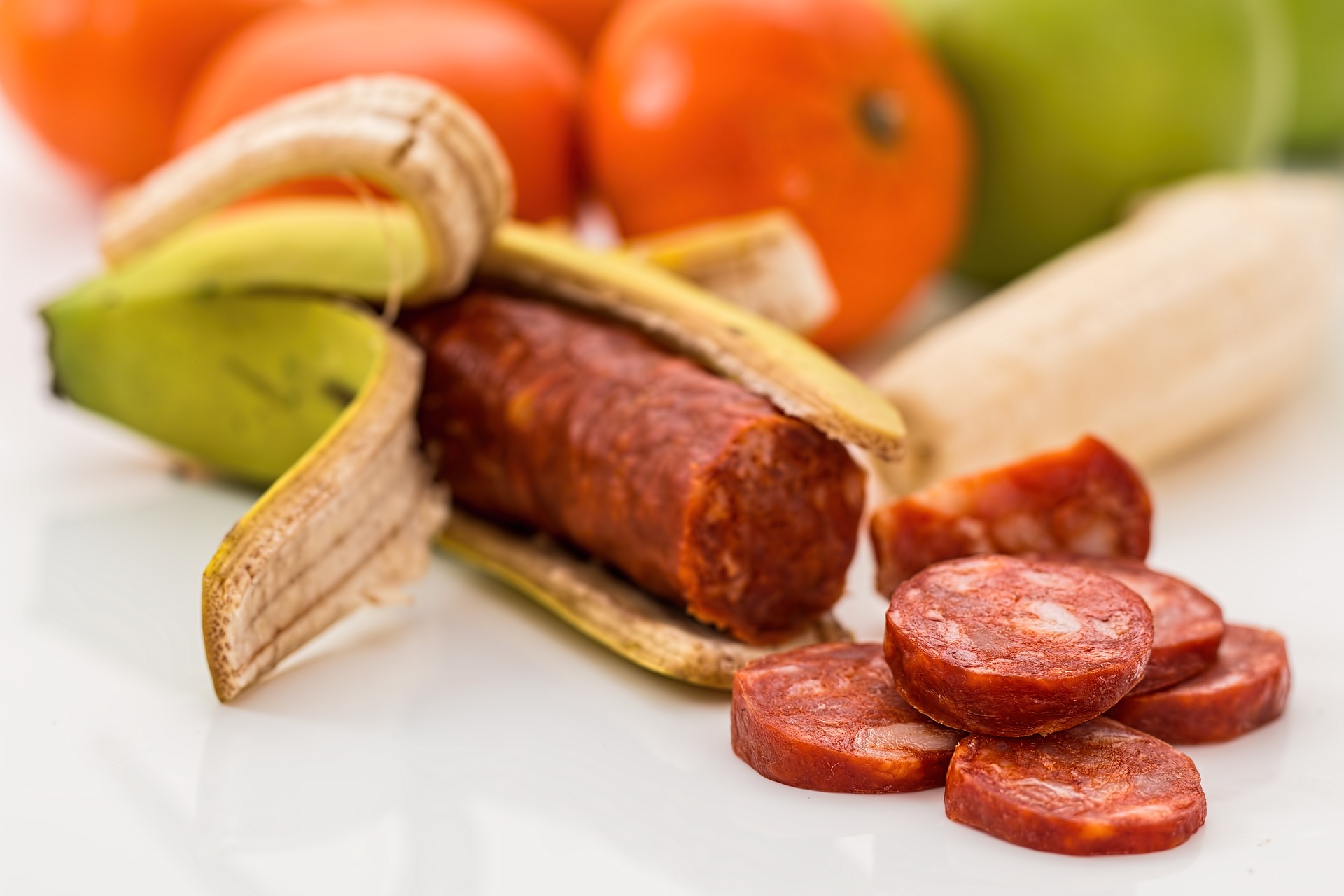 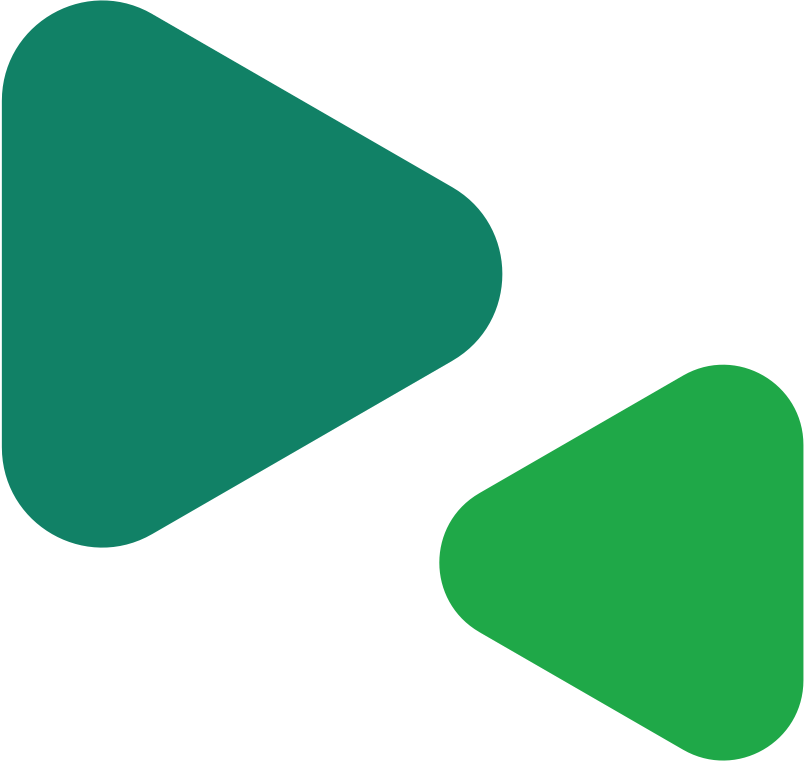 [Speaker Notes: mystical Satoshi Nakamoto late 2008 spomenut]
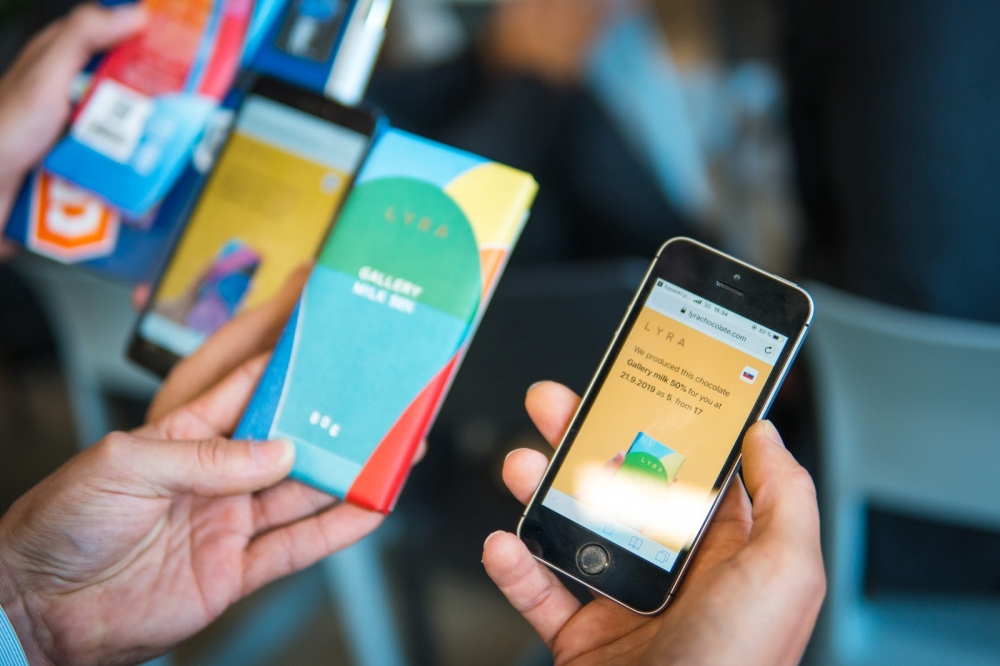 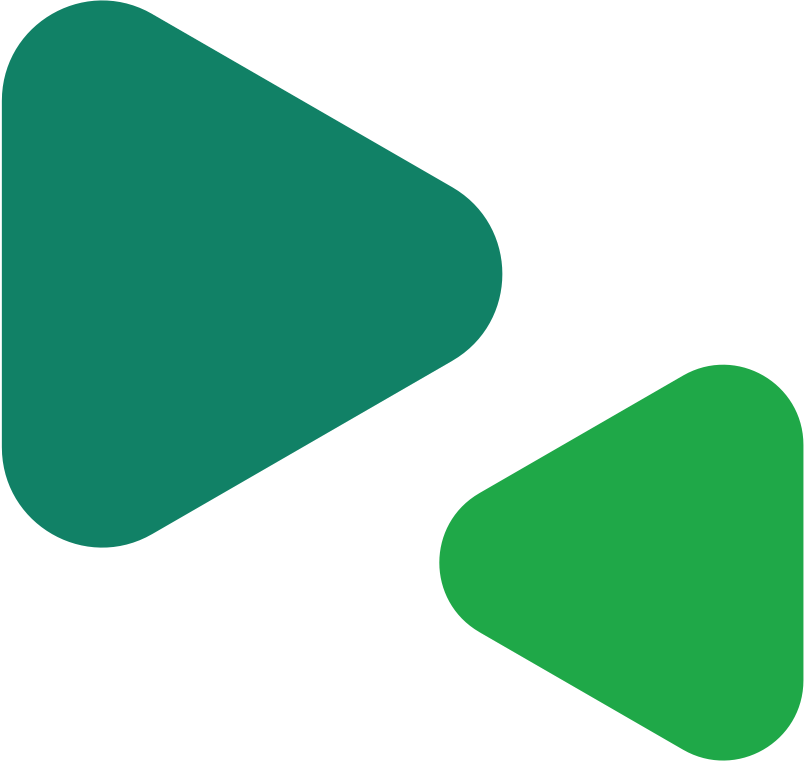 [Speaker Notes: mystical Satoshi Nakamoto late 2008 spomenut]
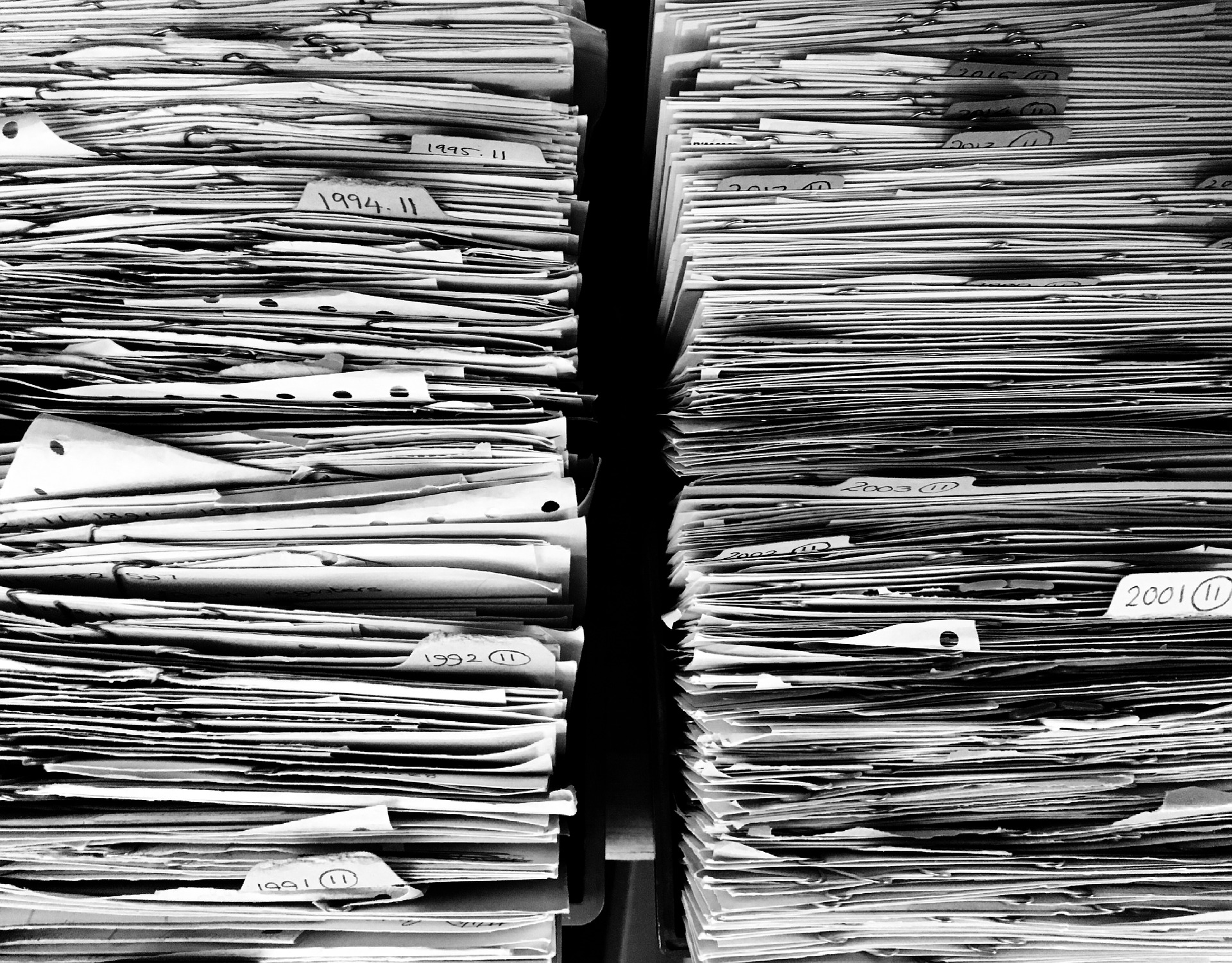 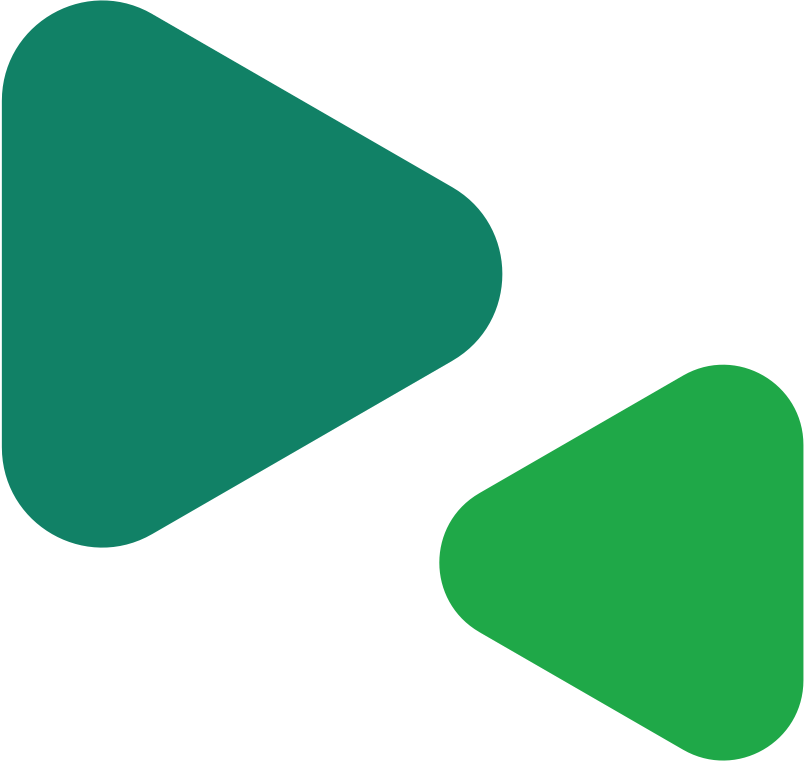 [Speaker Notes: mystical Satoshi Nakamoto late 2008 spomenut]
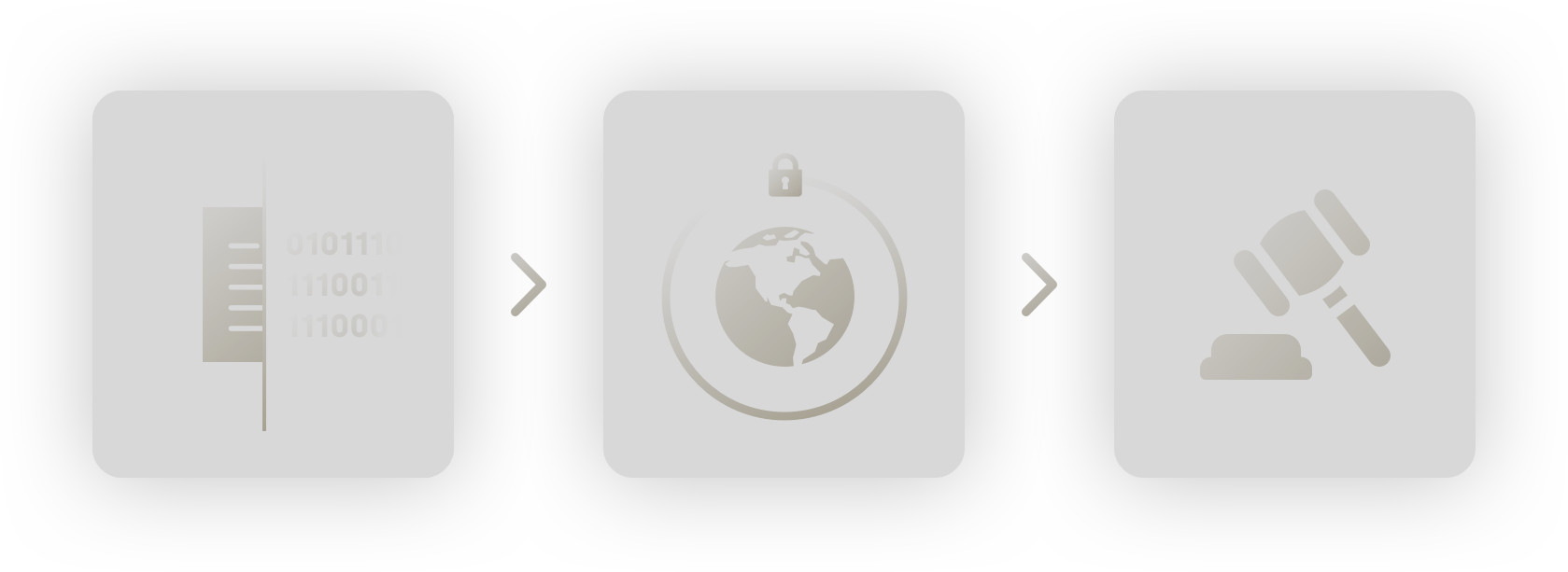 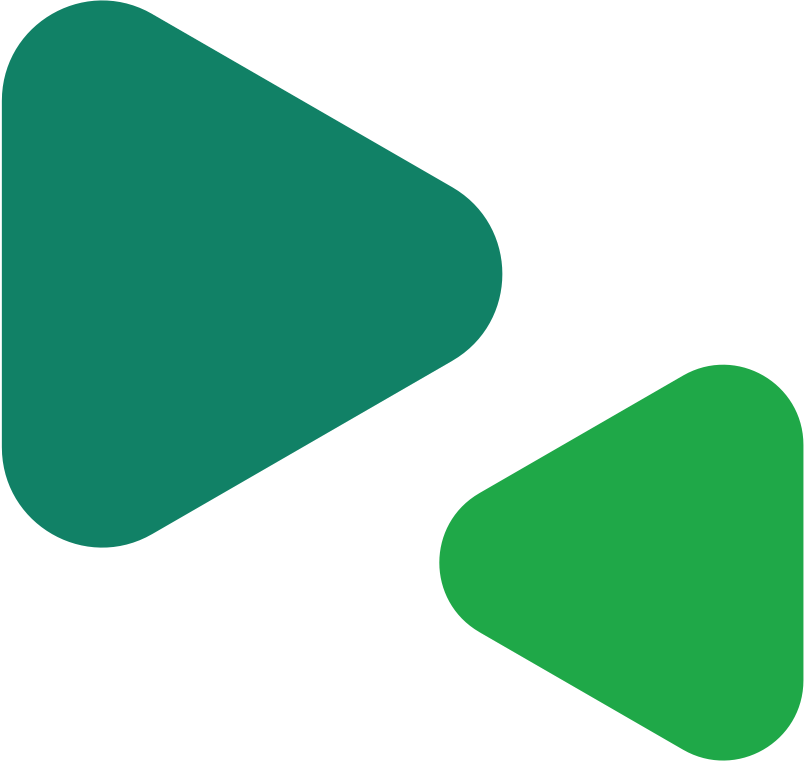 [Speaker Notes: A digital proof is created in the form of an  immutable, timestamped data fingerprint
The file’s encrypted footprint is shared to an unhackable, secure worldwide database
The recorded proof can then be used in court as evidence]
Contact usbusiness@decent.ch martin.mrva@decent.ch
Martin Mrva
[Speaker Notes: mystical Satoshi Nakamoto late 2008 spomenut]